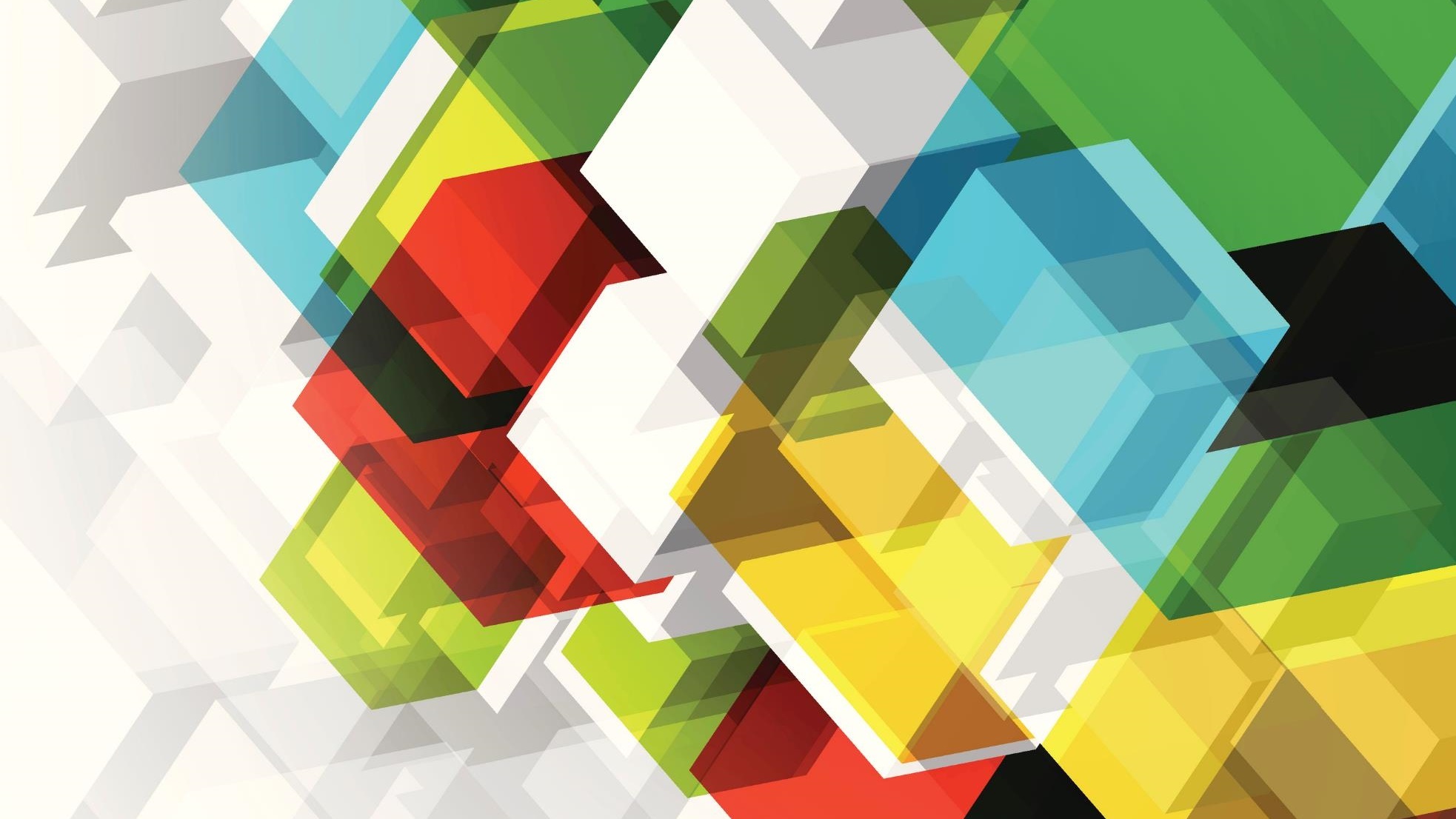 Working together to empower every person to reach a positive future.
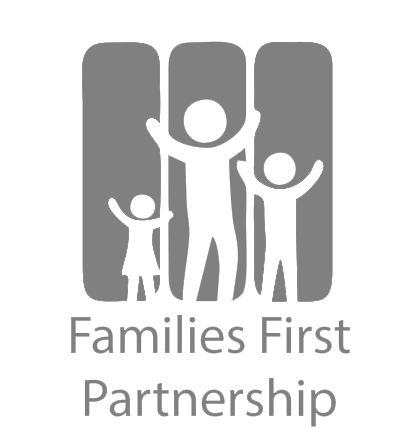 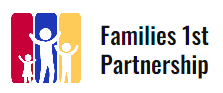 22-23 Highlights
Sponsored 91 vaccinations for minority individuals
PIWI training for 4 agencies
38 agencies featured in Frontline videos
Plans of Safe Care Pilot program with lived experience panel presentation
Youth & Families Thrive training
Trails West CASA (Keith County) Photo Voice Outreach
Upgrade of First Link, the online service directory, 70 organizations registered
QR coded posters to access emergency numbers and the online service directory
Service Array Activity to determine gaps, needs, and barriers
These are outreach programs above and beyond the regular strategies of Community Response, Coaching, and Community  Enrichment  funds.
Funds acquired through grant applications or partnerships
Mid-NE Community Foundation-Project Connect supplies for families attending & snow boots for HeadStart
Medica Foundation-Latino Heath immunizations for minorities
ARPA-car repairs or minor home repairs for working individuals
Agape Giving-partnership with churches to provide items for basic living
$12,607.00 Total
First Link Service Directory Traffic
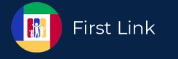 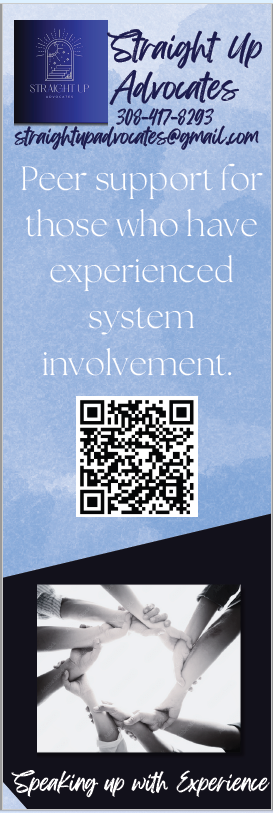 Straight Up Advocates
Relinquish, Recovery, Restore Panel presentation

Peer support for those who have been system involved and in recovery

Meet bi-monthly for education, sharing resources, peer interaction
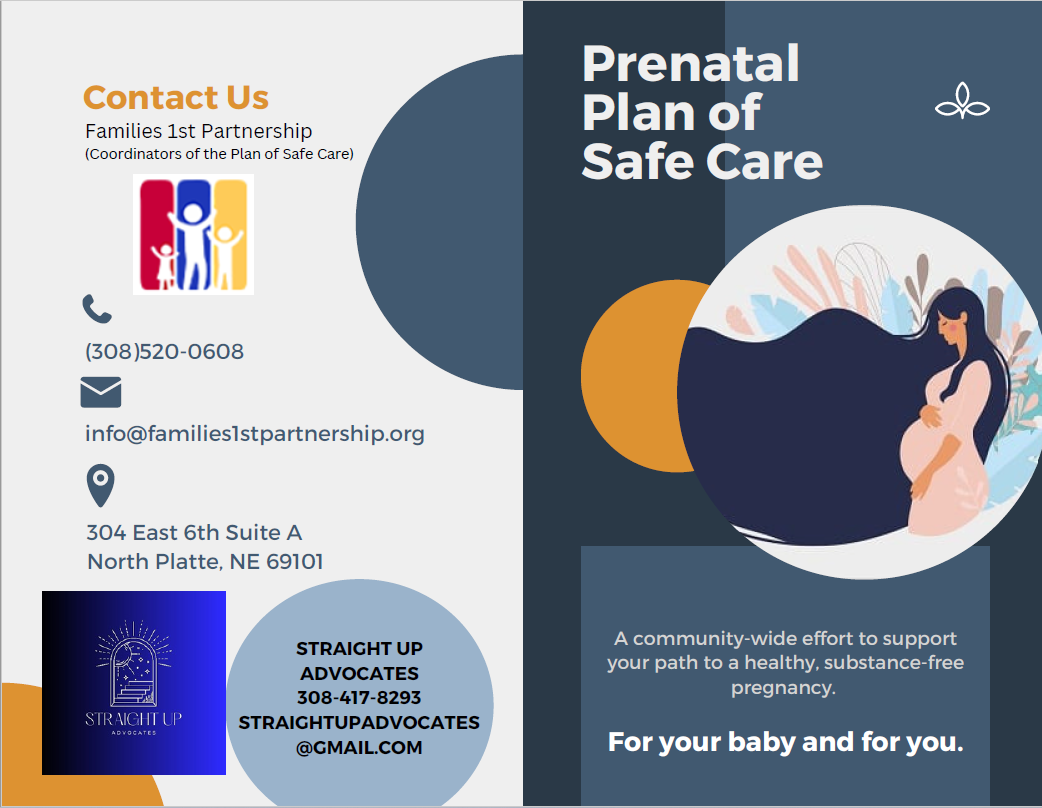 Currently Active Initiatives
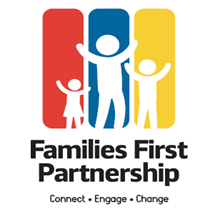 Promotion of First Link
Transportation Task Force
Disability Resources Networking
Next meeting: December 5, 2023  Invites will be emailed.